EBI 12 T 102
Enregistreur de température sans fil
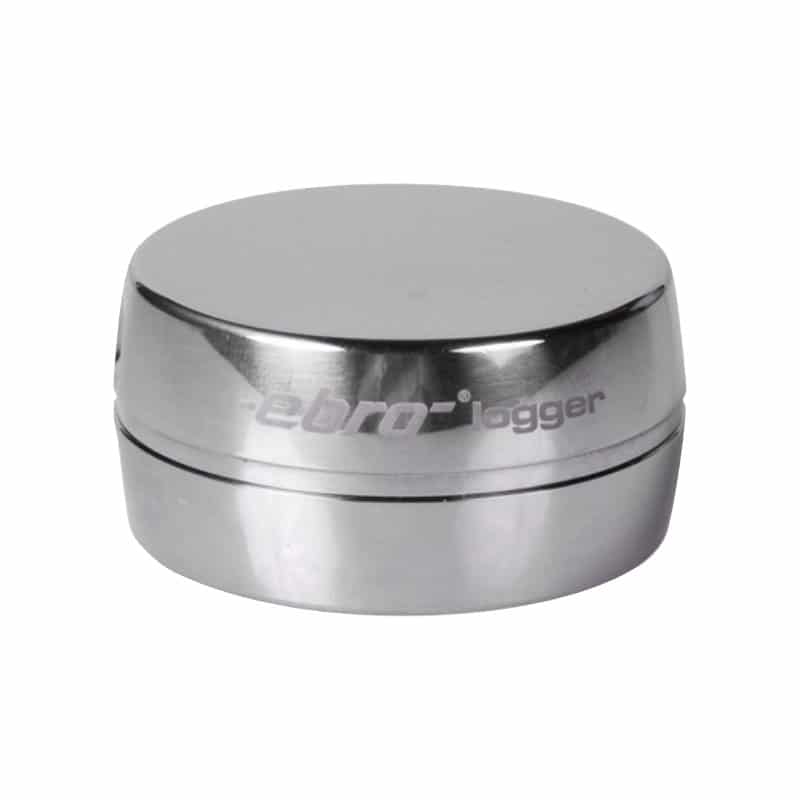 Avantages
Haute précision
Entièrement étanche
Basse température jusqu’à -90°C
Remplacement de la pile par l'utilisateur
Certificat d’étalonnage inclus en 3 points
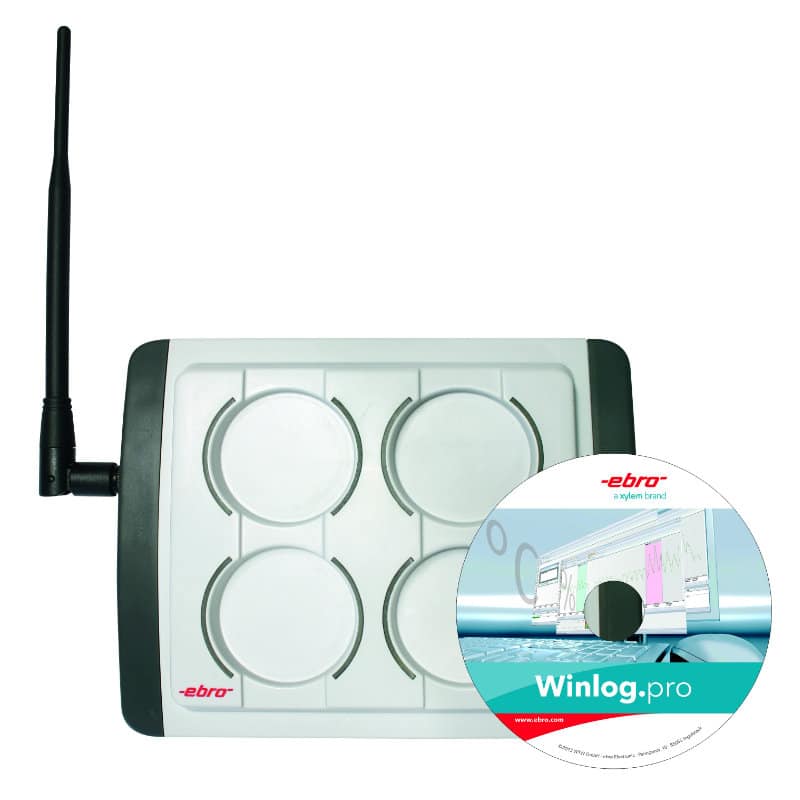 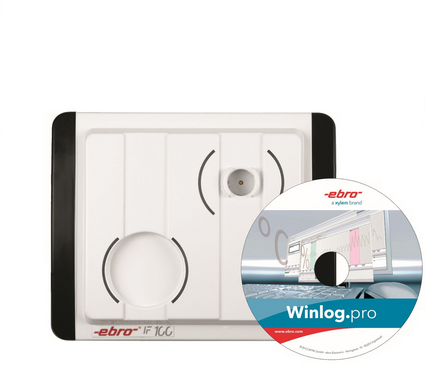 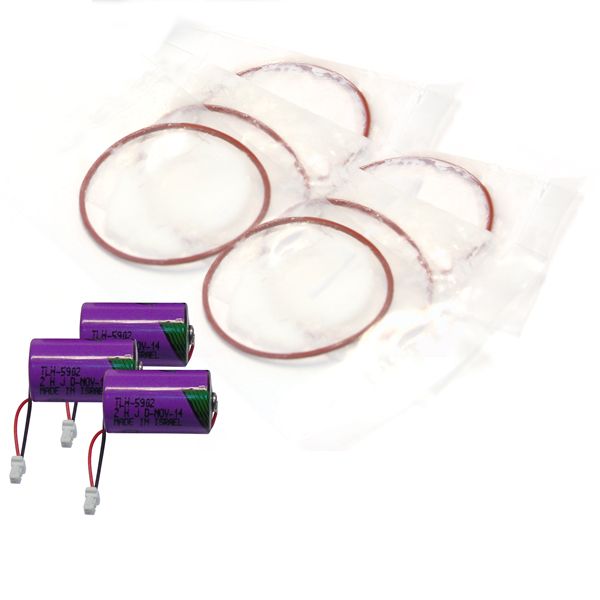 Accessoires
AL 104
Kit de remplacement de pile (3 piles) et joints d’étanchéité.
SET SI 1200
Permet d’exploiter les enregistreurs EBI 12. Kit interface IF 200 + logiciel Winlog pro
SET SI 1100
Permet d’exploiter les enregistreurs EBI 11. Kit interface IF 100 + logiciel Winlog pro
10/12//2024 - V1
Applications
Industrie agroalimentaire
Industrie pharmaceutique
Laboratoires R&D